Муниципальное бюджетное общеобразовательное учреждение Гимназия с.Чекмагуш
Проект
<<Рожденные помогать>>



Автор:
Хамадиева Ильмира
Ученица 10 б класса
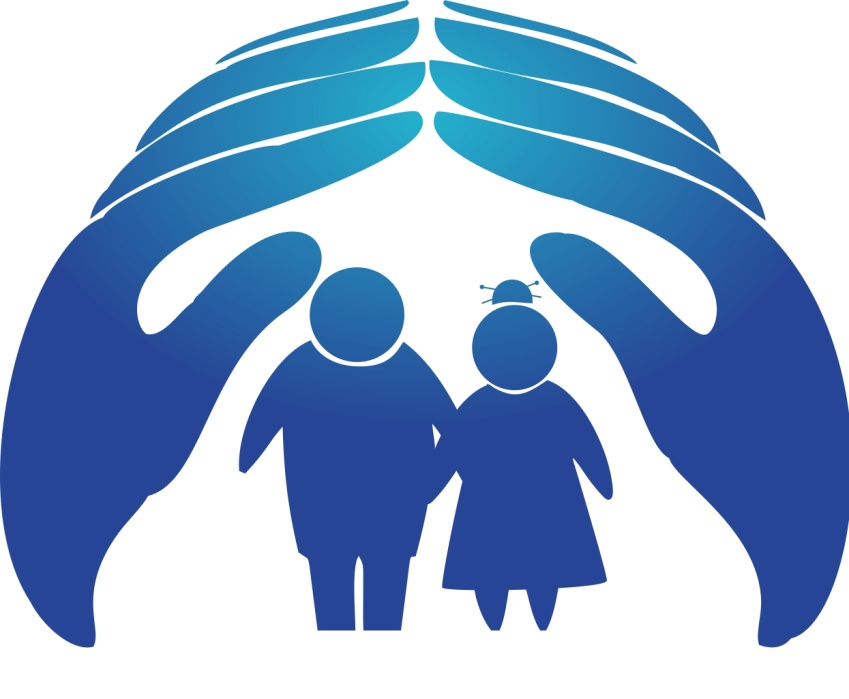 Проблемный вопрос:Как можно бескорыстно оказывать помощь?
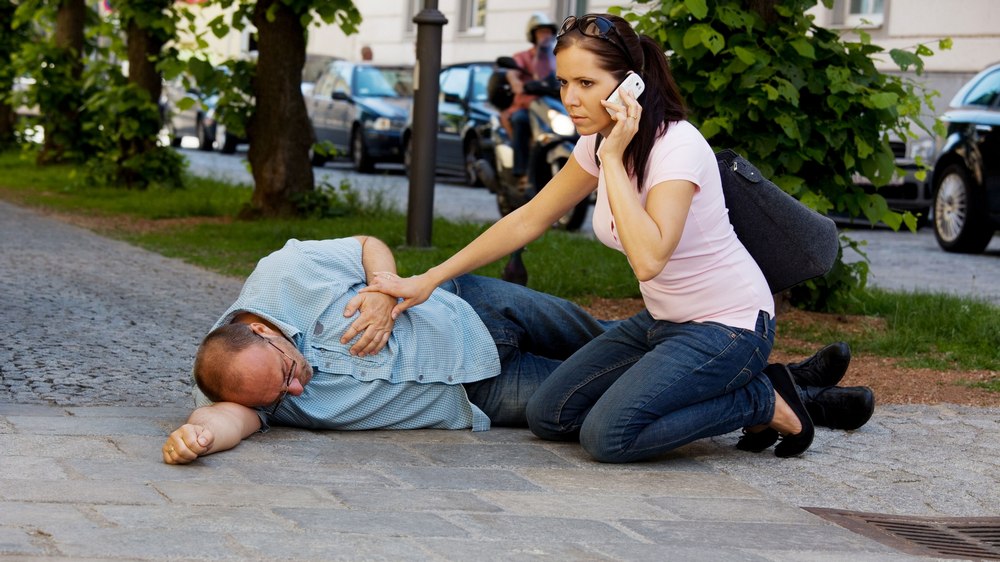 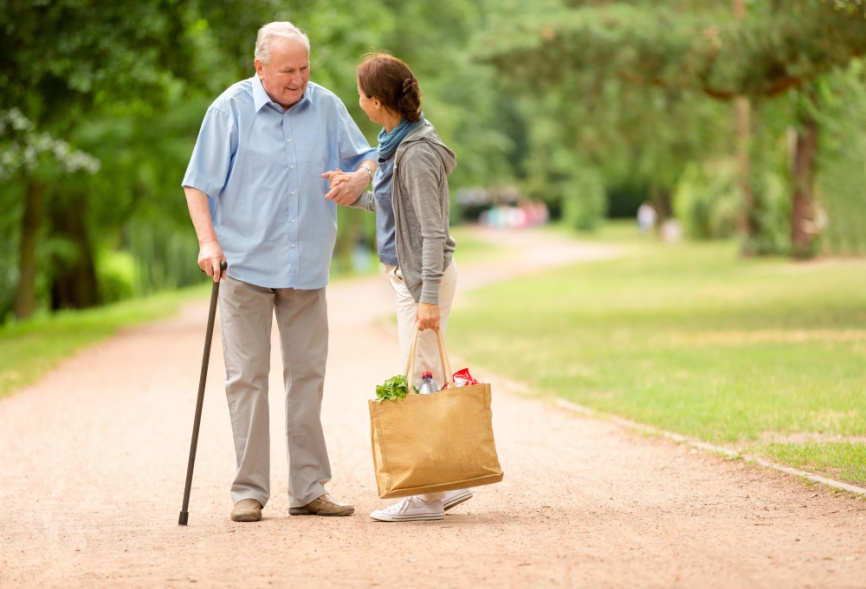 Цель проекта
Развитие волонтерского движения, формирование у подростков и молодежи активной жизненной, гражданской позиции, основанной на готовности к участию в социально - значимой деятельности.
Целевая аудитория
    Проект направлен на организацию социальной поддержки ветеранам, инвалидам и пожилым людям. Участники проекта -учащиеся школы в возрасте от 11 до 18 лет.
Задачи:
Вовлечение в добровольческую деятельнось  детей;
Формирование у молодежи активной гражданской позиции;
Привлечение к благородным поступкам;
Оказание помощи ветеранам войны, локальных войн и труда, инвалидам и престарелым, нуждающимся в помощи людям;
Выполнение социально – значимых видов работ;
Повышение уровня воспитательно-профилактической работы с подростками в школе;
Повышение самосознания учащихся через разнообразные формы работы внеурочной деятельности и социальной работы.
Формы реализации проекта:
Оказание адресной социальной помощи нуждающимся в помощи ветеранам труда, инвалидам и пожилым людям;
Проведение классных часов;
Проведение мероприятий, направленных на построение внутри  подрастающего поколения моральных и нравственных ценностей, с целью заложить в них важность физической и моральной помощи нуждающимся в этом.
Основные шаги по реализации
Наименования классов
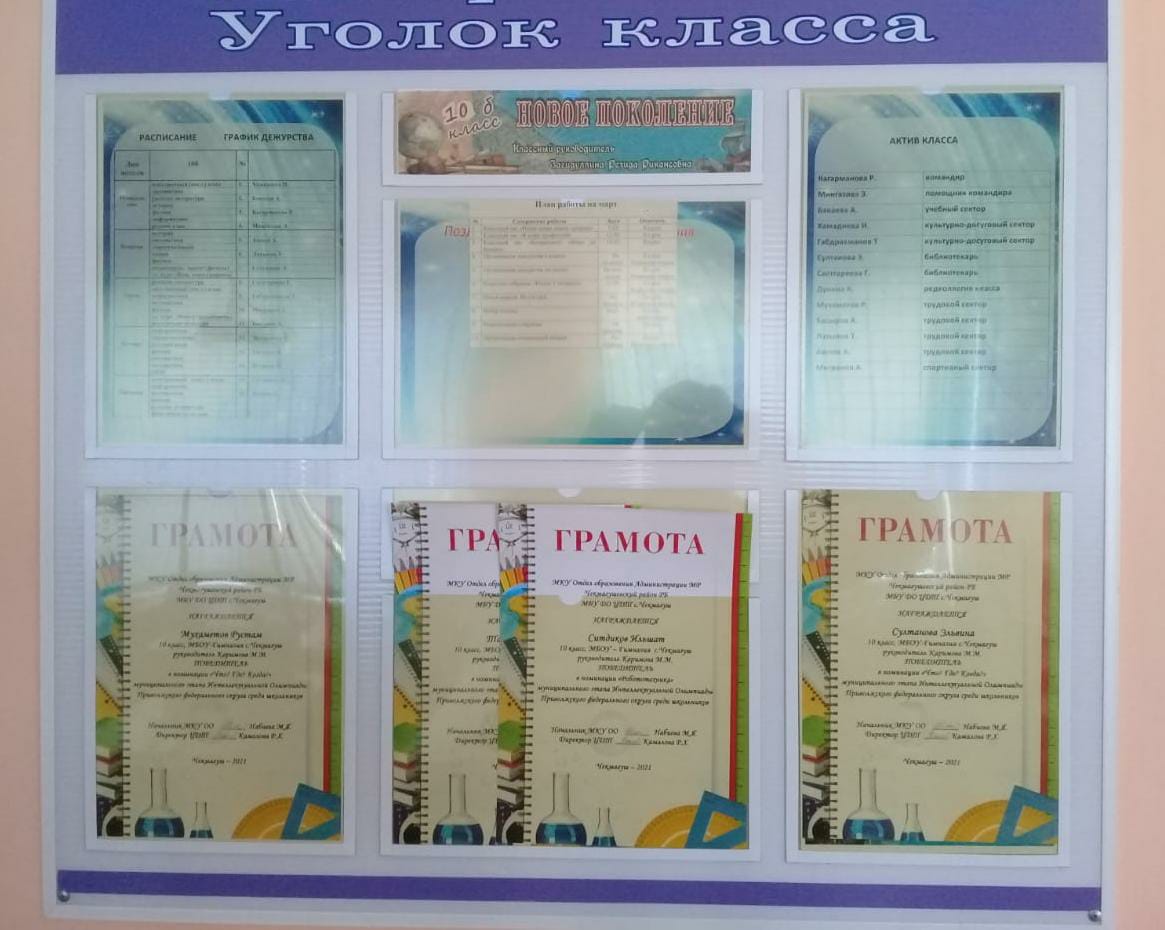 Организационные моменты. Планирование
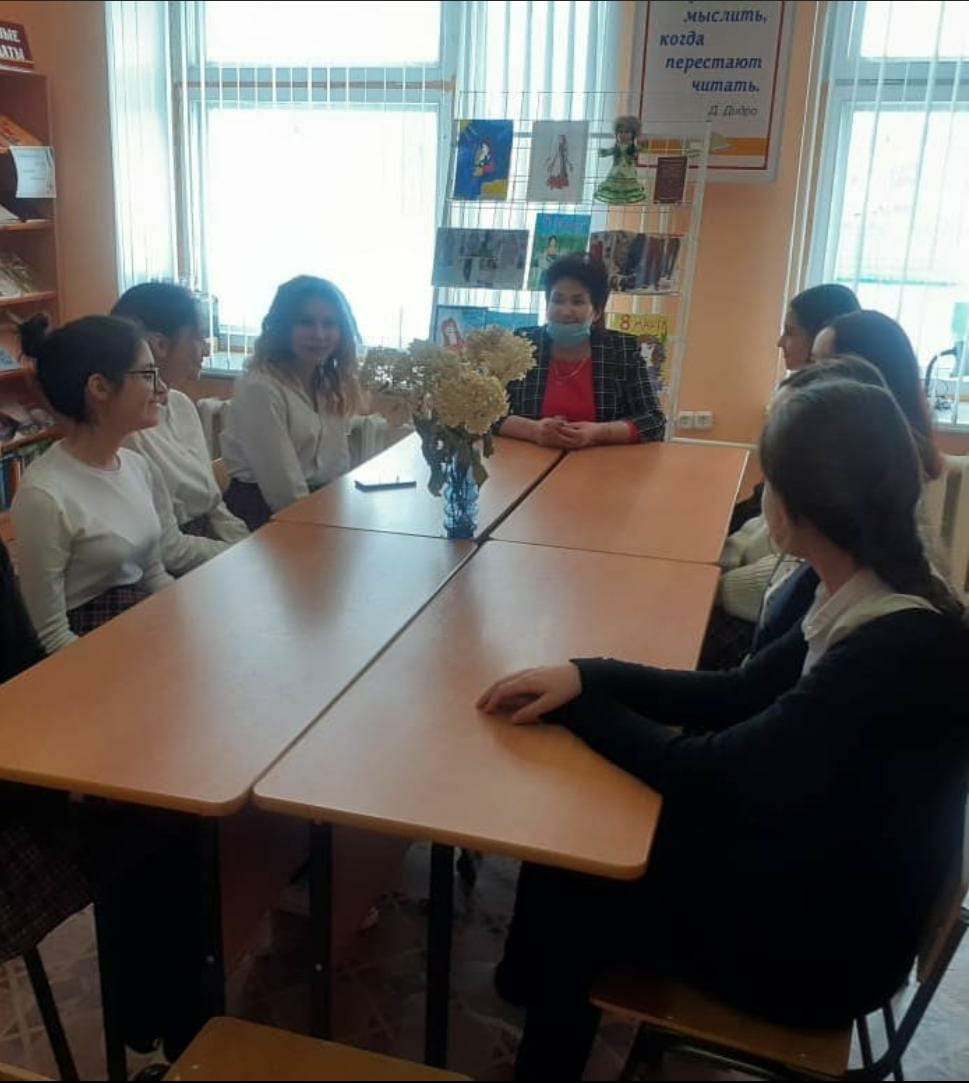 Мероприятия, направленные  на помощь  ветеранам.
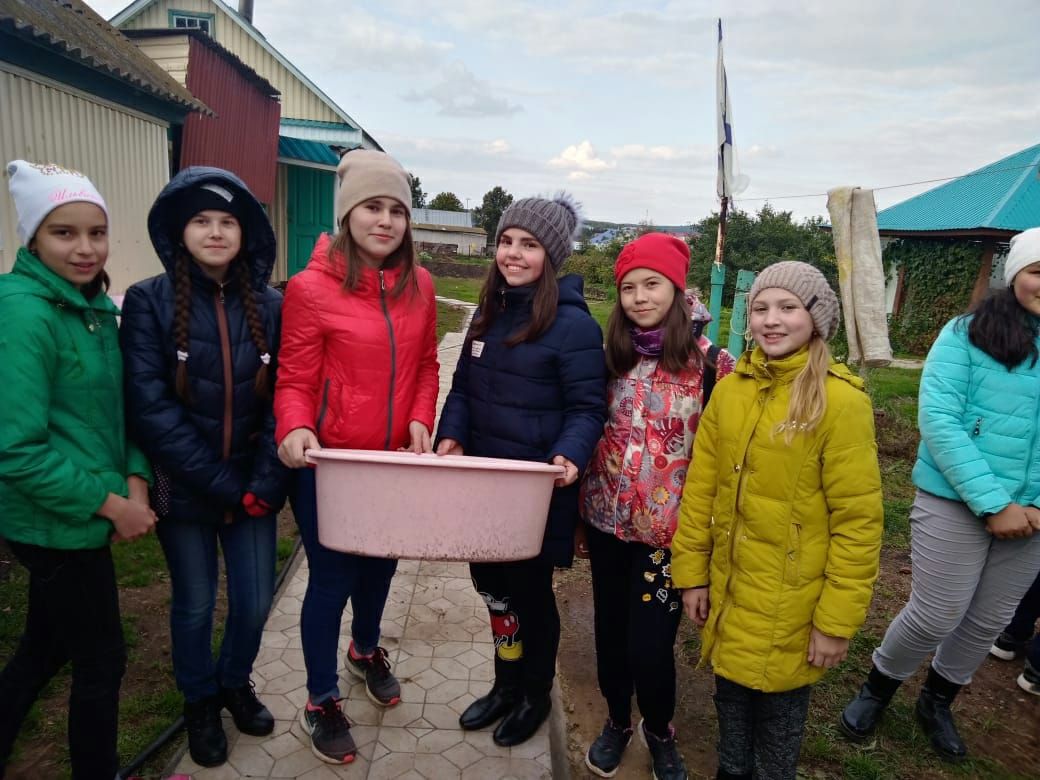 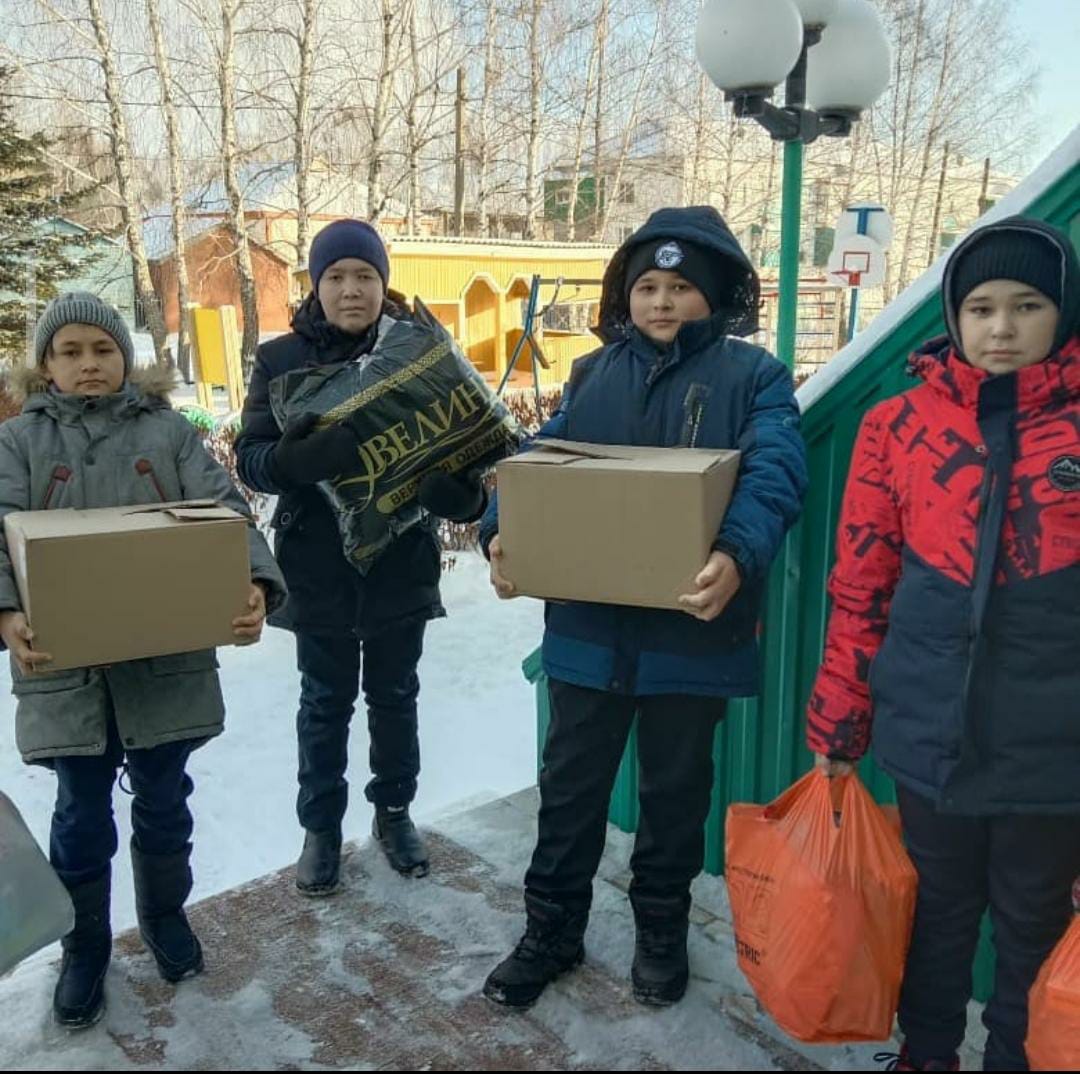 Мероприятия, направленные на воспитание молодого поколения и привития молодежи чувства уважения, благодарности и помощи.
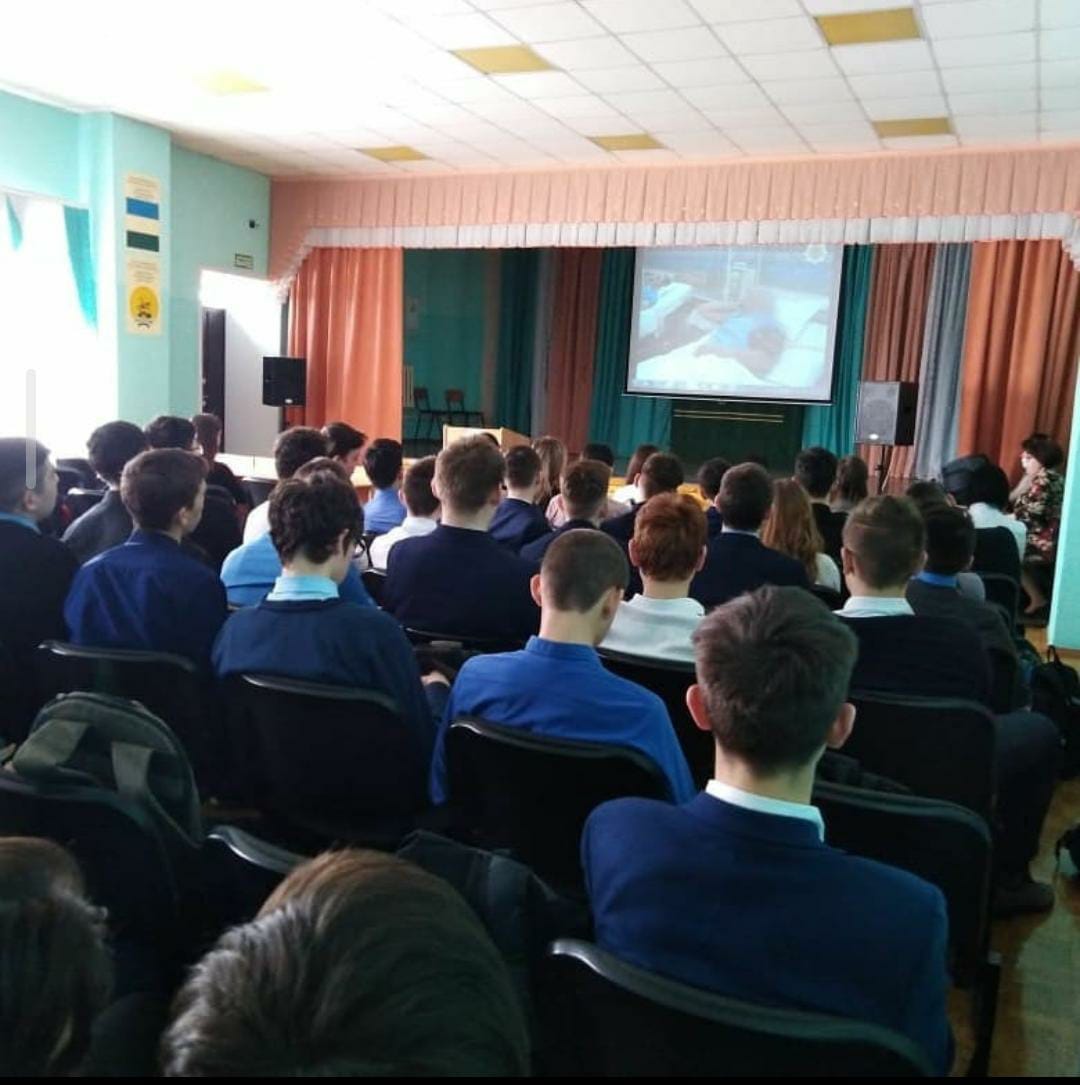 Результаты:
Для пожилых людей 
оказание адресной социальной помощи нуждающимся в помощи ветеранам труда, инвалидам и пожилым людям:
Улучшение условий жизни в квартире, дома.
Уборка на приусадебном участке.
Поход в магазин за необходимыми для пожилых людей продуктами питания.
Для волонтёров
моральное удовлетворение,  чувство самоуважения, позитивный опыт общения с интересными людьми.
Для  школы 
предпосылки положительных результатов формирования целостной, гармонично-развитой и социально-зрелой личности.
Благодарю за внимание!